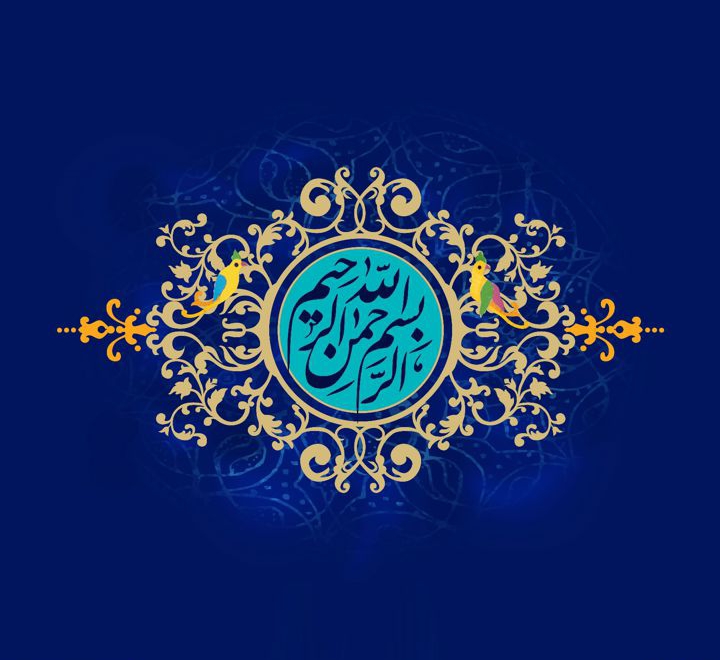 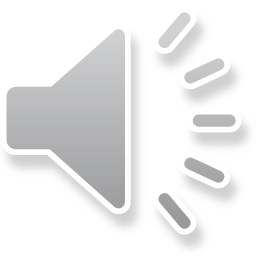 گزارش هفته پژوهش و فناوری سال 1399- استان خراسان رضوی
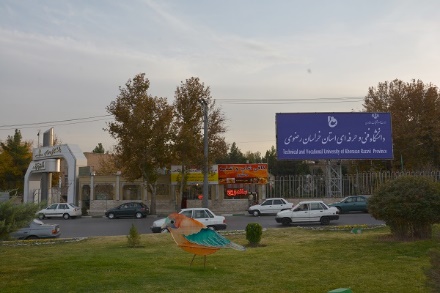 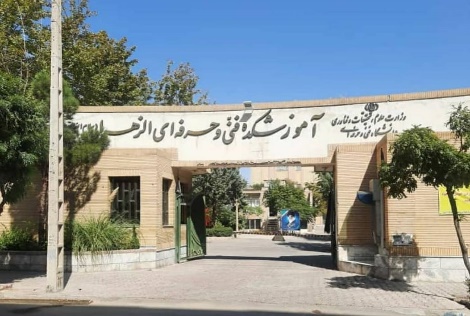 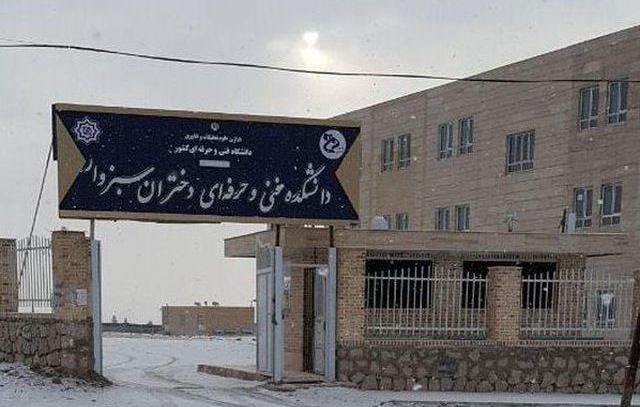 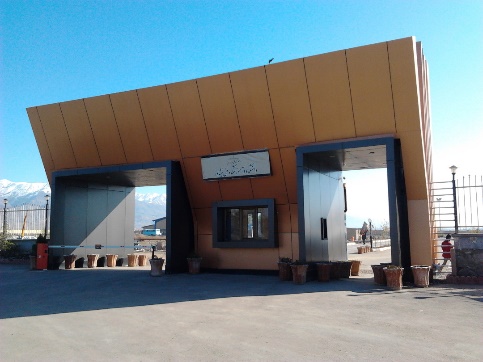 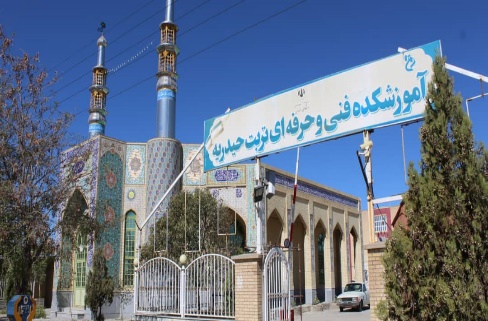 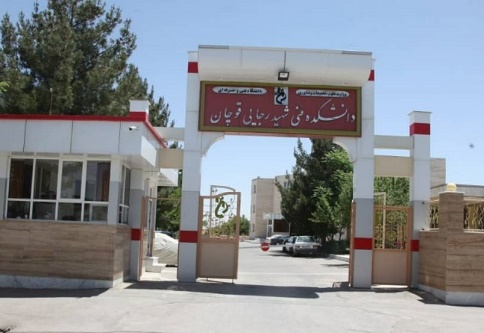 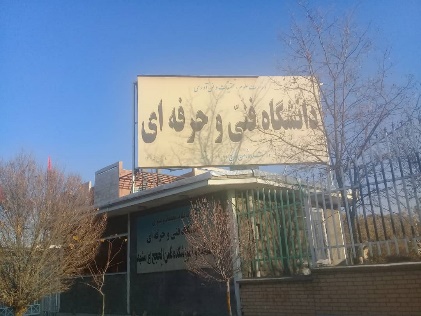 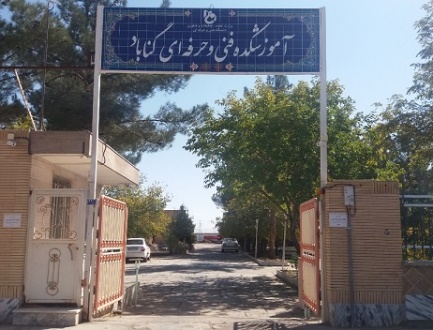 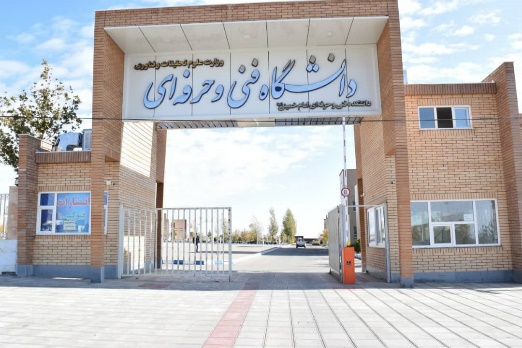 مراکز زیرمجموعه استان خراسان رضوی
رونمایی های انجام شده در هفته پژوهش
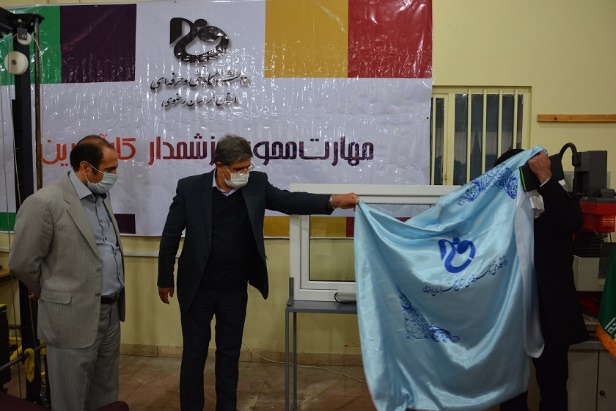 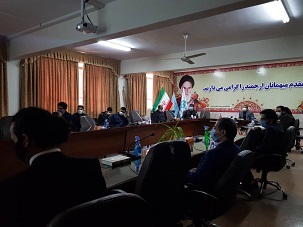 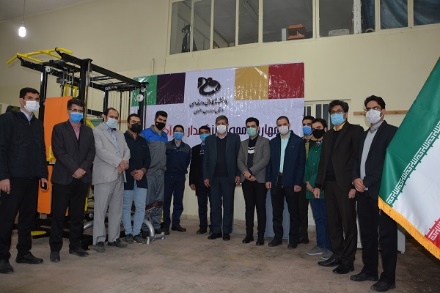 سامانه اتوماسیون اداری مرکز رشد

مجری : هسته فناوران دامون

دانشکده فنی منتظری مشهد
عملگر هوشمند پنجره 

مجری : آقای مهندس جعفر ثنائی 

دانشکده فنی منتظری مشهد
دستگاه بدنسازی چند منظوره 

مجری : آقای مهندس جعفر ثنائی 

دانشکده فنی منتظری مشهد
حضوردر بیست و یکمین نمایشگاه دستاوردهای پژوهش و فناوری و فن بازار وزارت علوم - آذر 1399
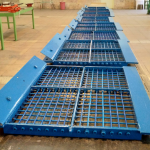 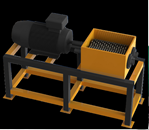 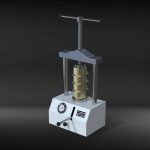 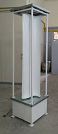 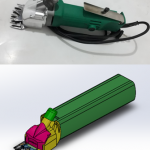 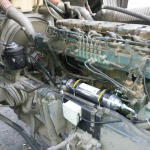 www.msrt-expo.ir
دستاوردهای پژوهش و فناوری در نمایشگاه استان خراسان رضوی - آذر 1399
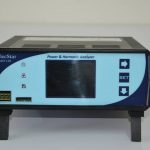 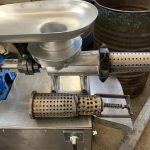 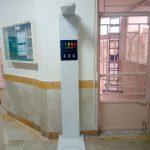 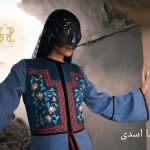 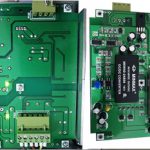 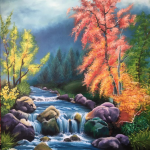 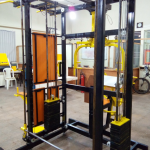 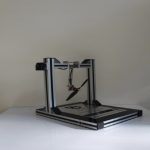 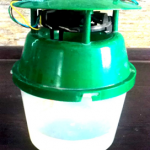 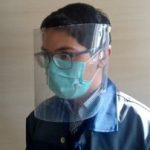 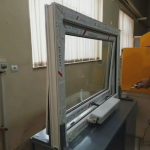 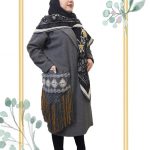 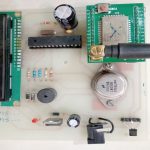 دستاوردهای پژوهش و فناوری در نمایشگاه استان خراسان رضوی - آذر 1399
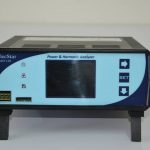 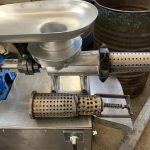 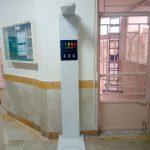 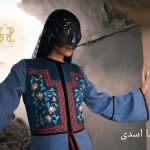 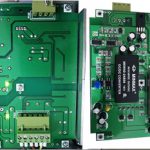 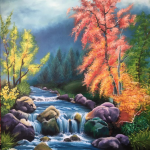 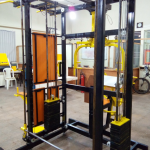 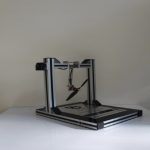 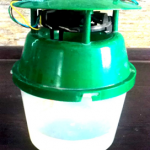 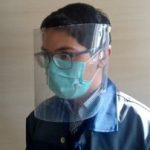 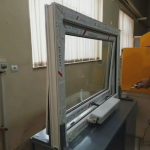 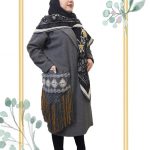 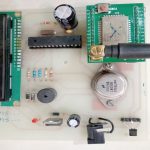 طرح‌های منتخب مسابقه دست آوردهای پژوهشی اساتید استان خراسان رضوی
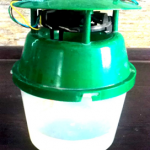 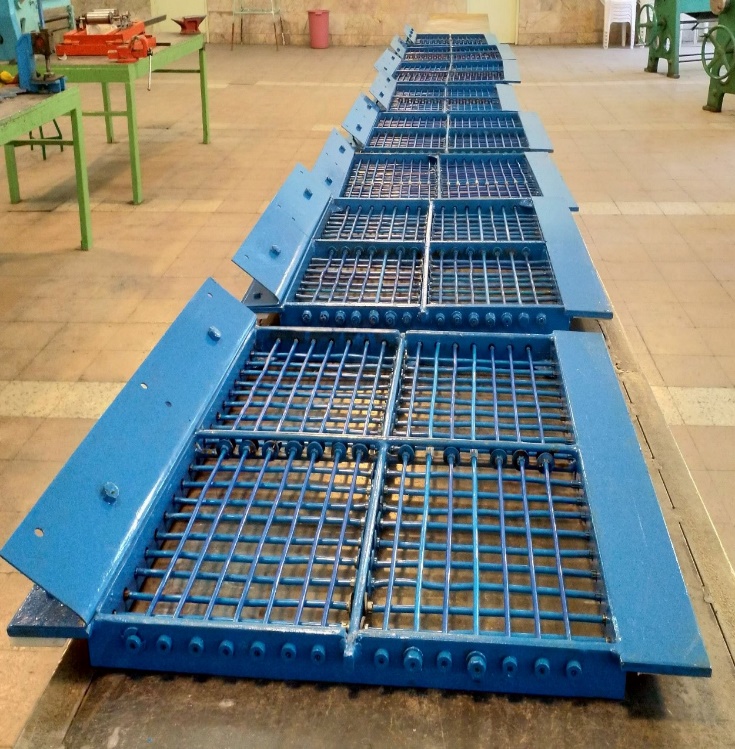 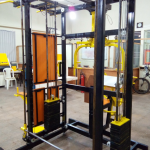 مقام سوم

تله نوری هوشمند کنترل آفات

آقای دکتر محمود مهرانیان

دانشکده فنی منتظری مشهد
مقام دوم

دستگاه مش خود تمیز - پویا چشمه

آقای دکتر اکبر جعفری

دانشکده فنی منتظری مشهد
مقام اول 

دستگاه بدنسازی چند منظوره 

آقای مهندس جعفر ثنائی 

دانشکده فنی منتظری مشهد
طرح‌های منتخب مسابقه دست آوردهای پژوهشی دانشجویان استان خراسان رضوی
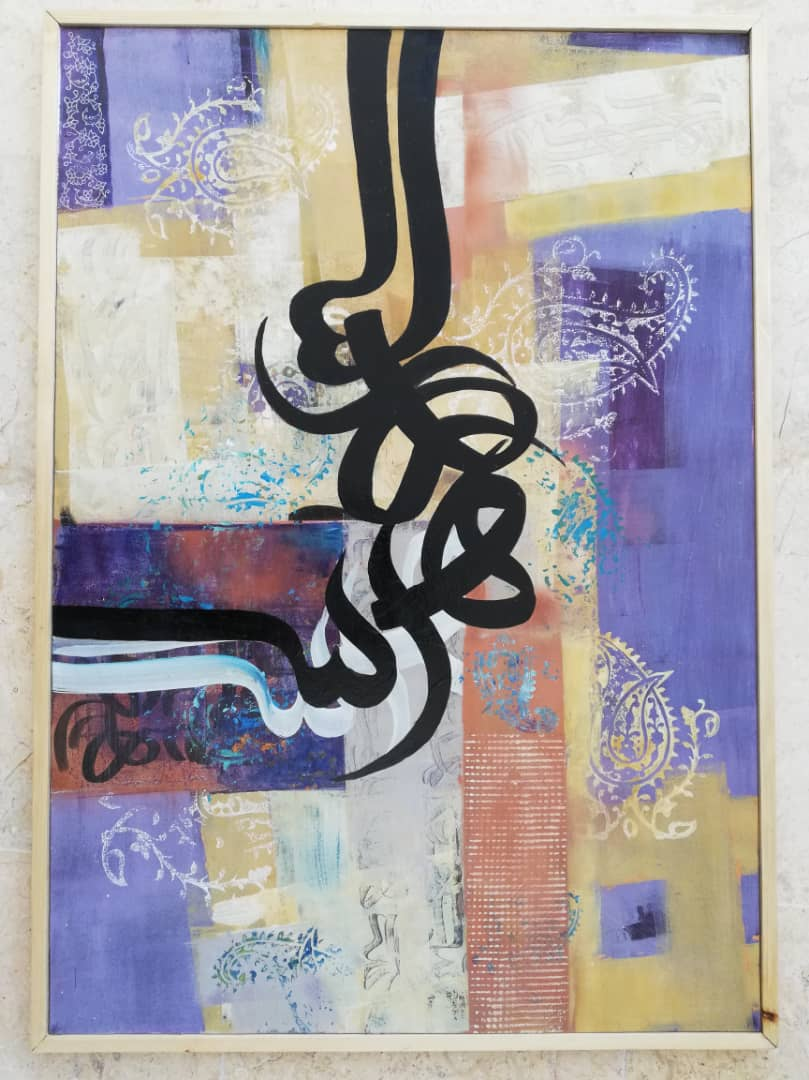 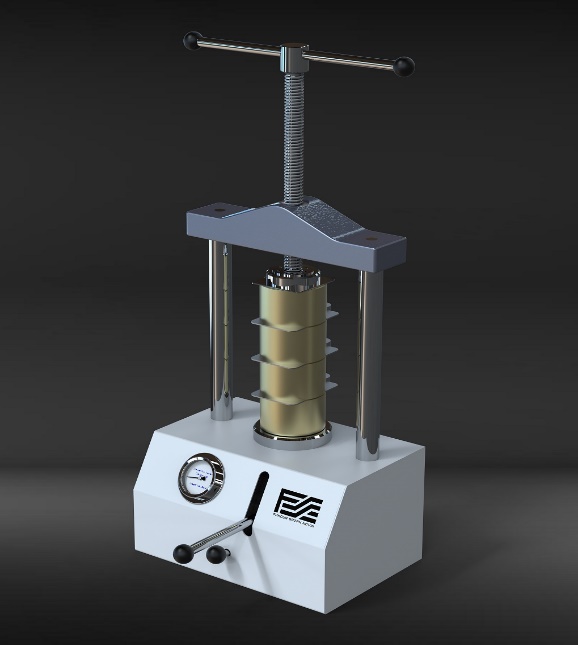 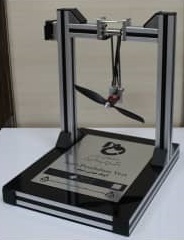 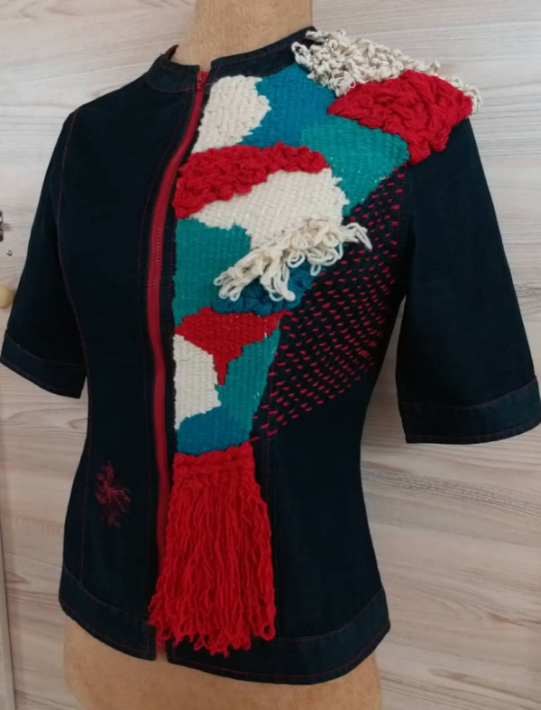 مقام اول 

دستگاه طراحی وساخت دستگاه کنترل زاویه با عملگر ملخ با قبلیت کنترل انلاین

آقایان سید امیر علی معصومی 
علیرضا نوروزی

دانشکده فنی شهید منتظری
مقام سوم مشترک

تابلو پیدا و پنهان

خانم معصومه طالبی

آموزشکده فنی سبزوار
مقام سوم مشترک

دستگاه پرس لابراتوری دندان سازی

خانم مریم اسمعیلی

آموزشکده فنی الزهرا(س)
مقام دوم

دستگاه پرس لابراتوری دندان سازی

آقایان حمیدرضا فتحی 
داود محمدعلی کرد

دانشکده فنی شهید منتظری
تقدیر از برگزیدگان مسابقات در هفته پژوهش استان خراسان رضوی
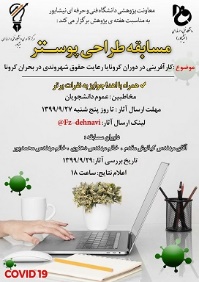 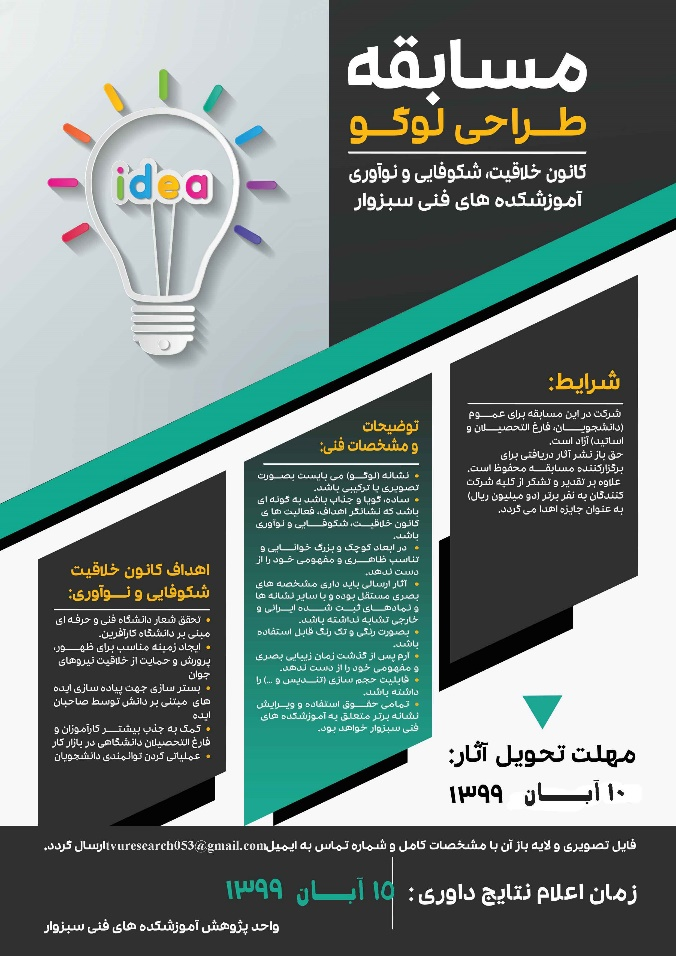 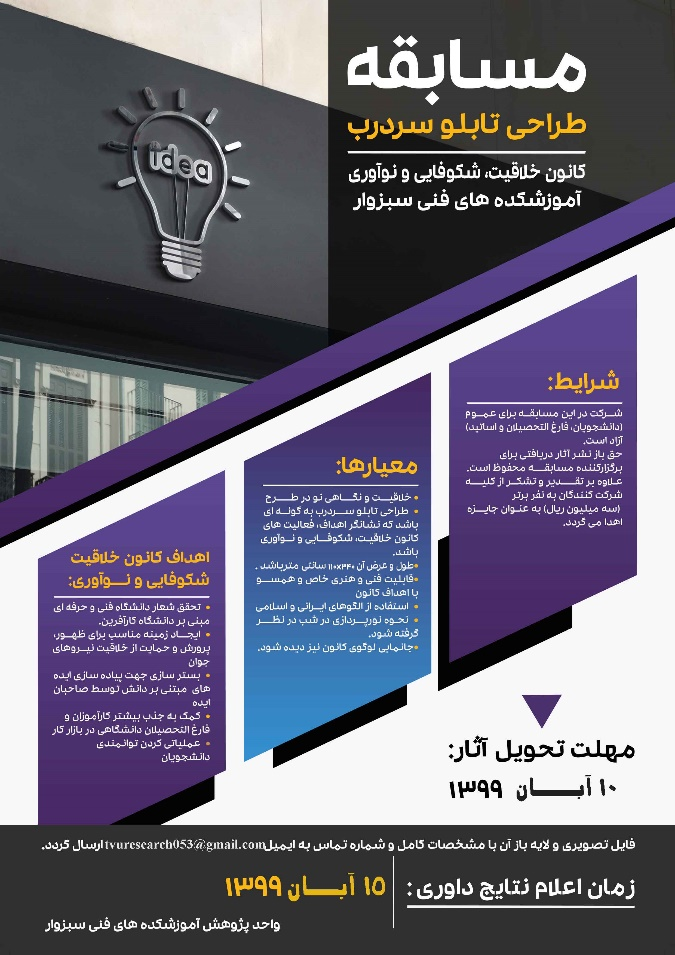 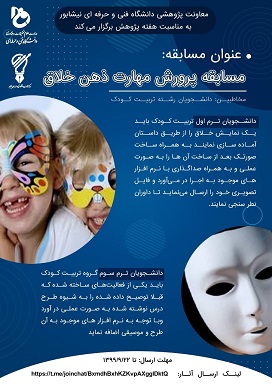 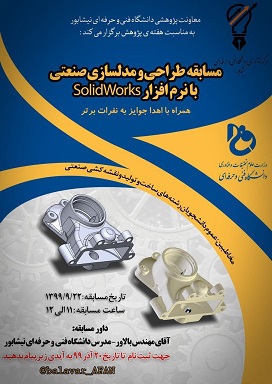 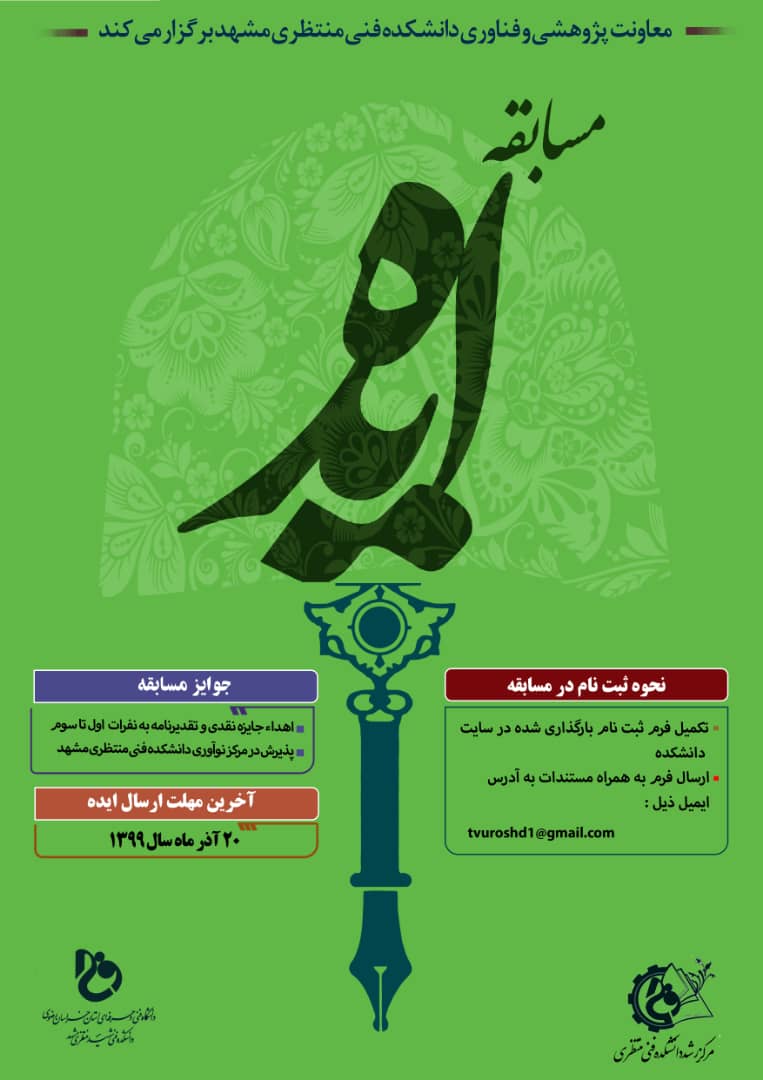 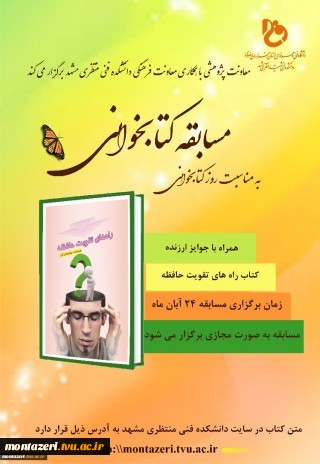 وبینار های برگزار شده علمی و تخصصی استان خراسان رضوی
برخی وبینارهای هفته پژوهش استان خراسان رضوی
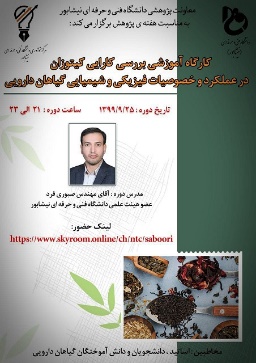 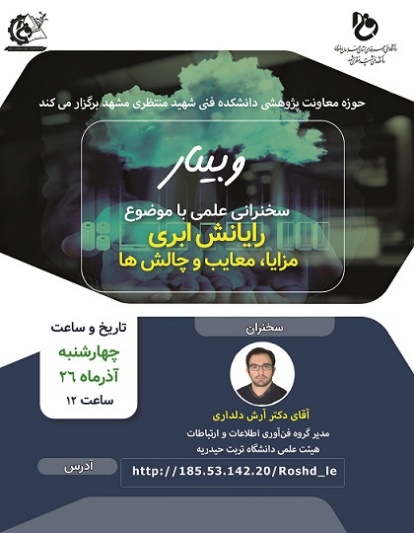 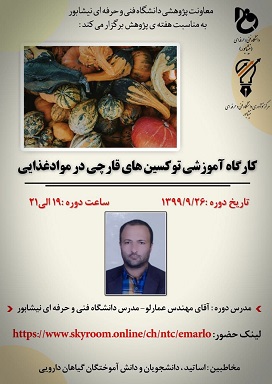 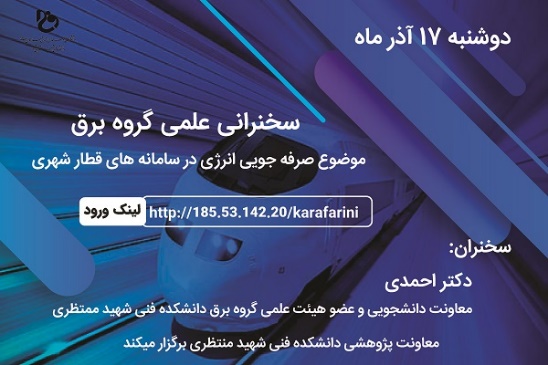 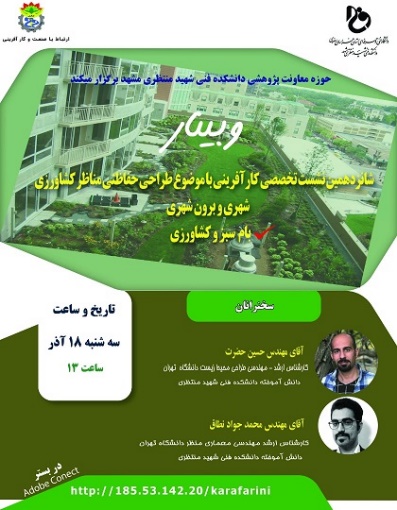 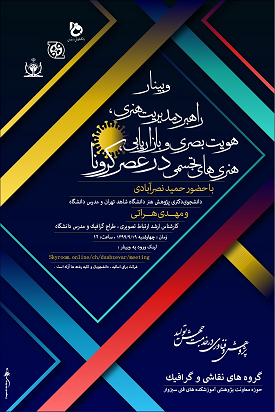 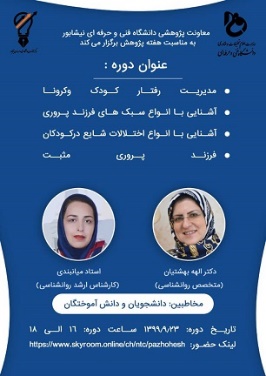 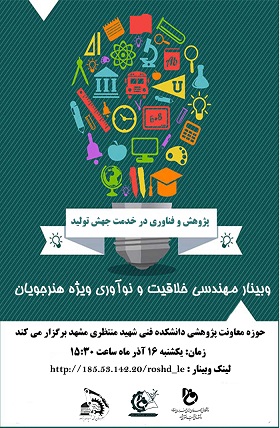 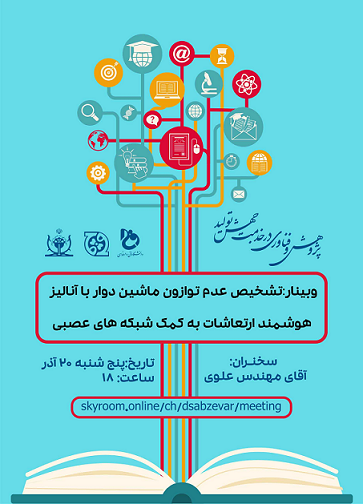 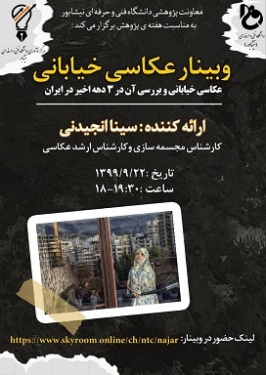 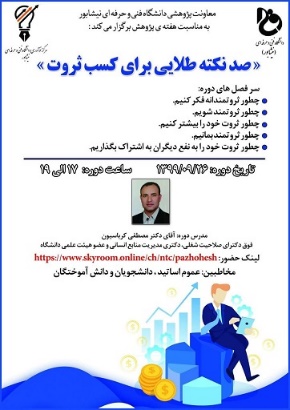 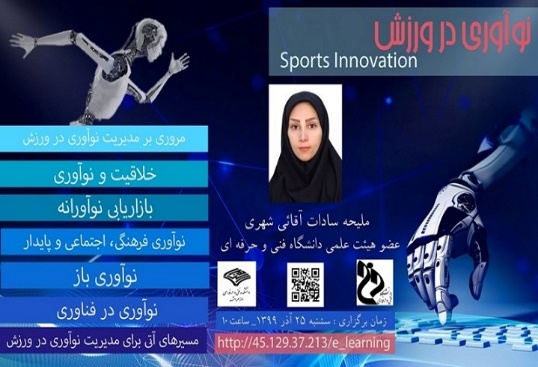 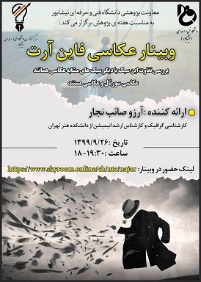 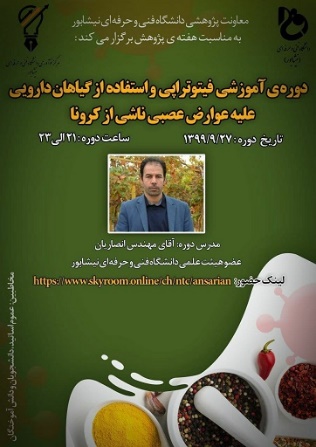 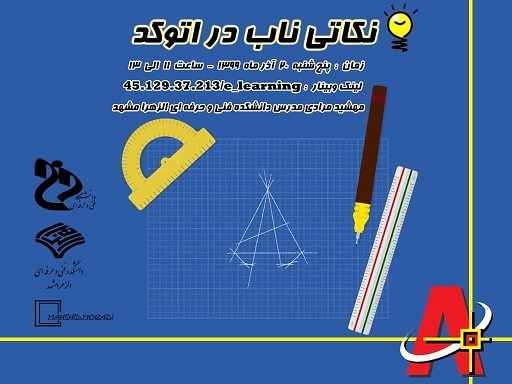 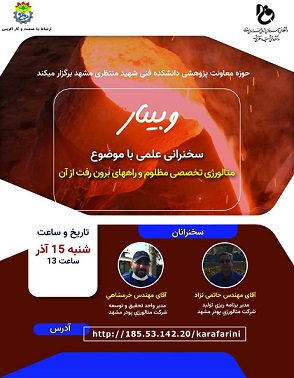 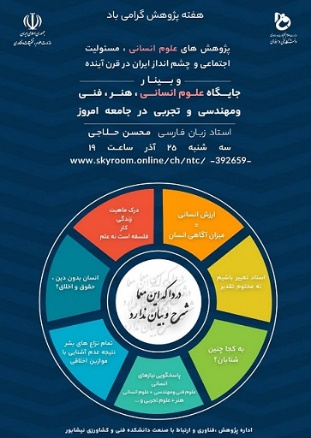 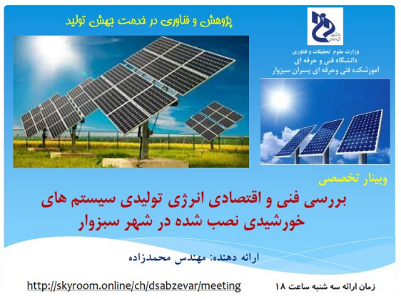 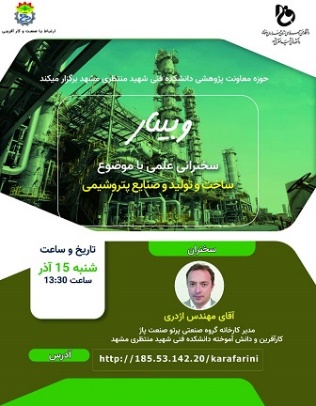 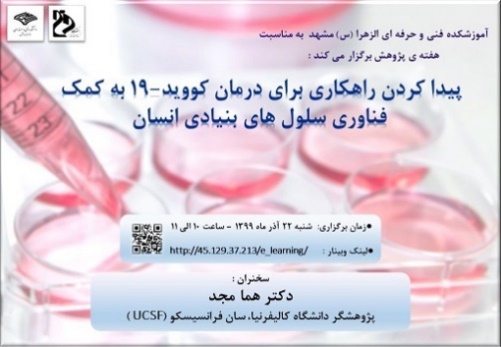 مقالات اساتید هئیت علمی استان خراسان رضوی
مراسم پایانی هفته پژوهش و فناوری استان خراسان رضوی
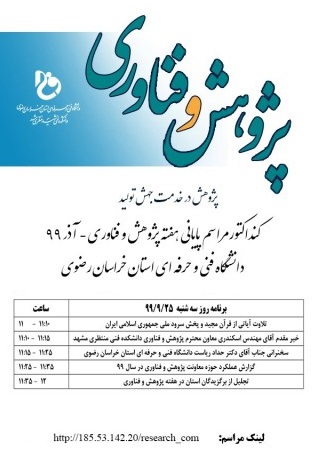 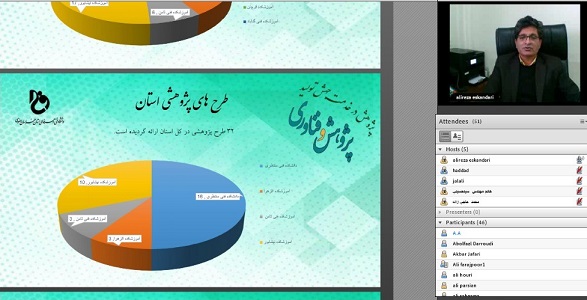 www.msrt-expo.ir
با تشکر از توجه شما